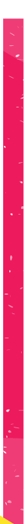 ASIGNATURA: ADMINISTRACIÓN
OBJETIVO DE LA CLASE : COMPRENDER ASPECTOS DE LA PERSONALIDAD.
PROPÓSITO: ¡CREE EN TI, TÚ PUEDES HACERLO!
NIVEL: III°
DOCENTE: CRISTIAN DANOUN
UNIDAD: 2
TEMA: PERSONALIDAD
FECHA ENTREGA: 17 JULIO
ASPECTOS QUE INFLUYEN EN LA PERSONALIDAD
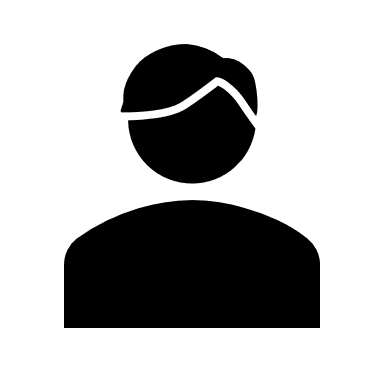 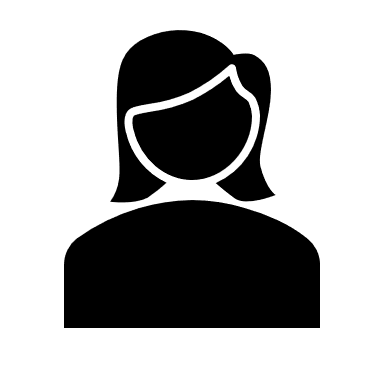 ESTÉTICO
BIOLÓGICO
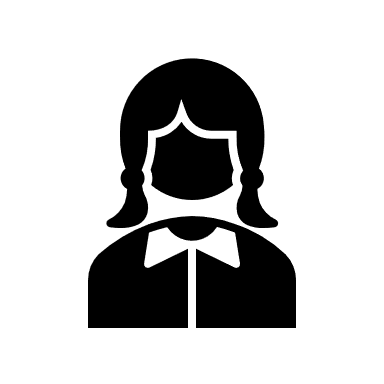 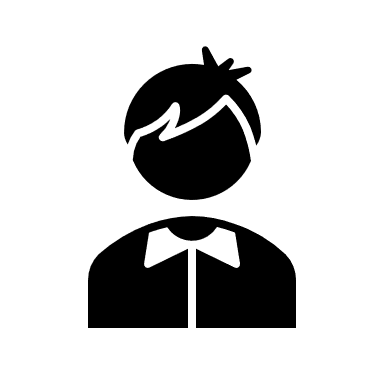 SOCIOLÓGICO
PSICOLÓGICO
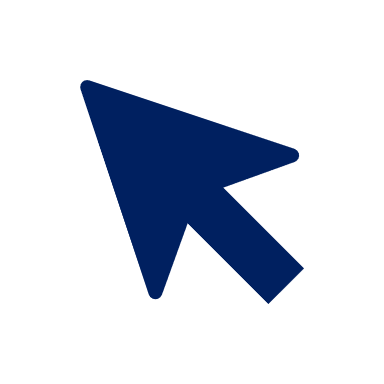 SOCIOLÓGICO
*RELIGIÓN
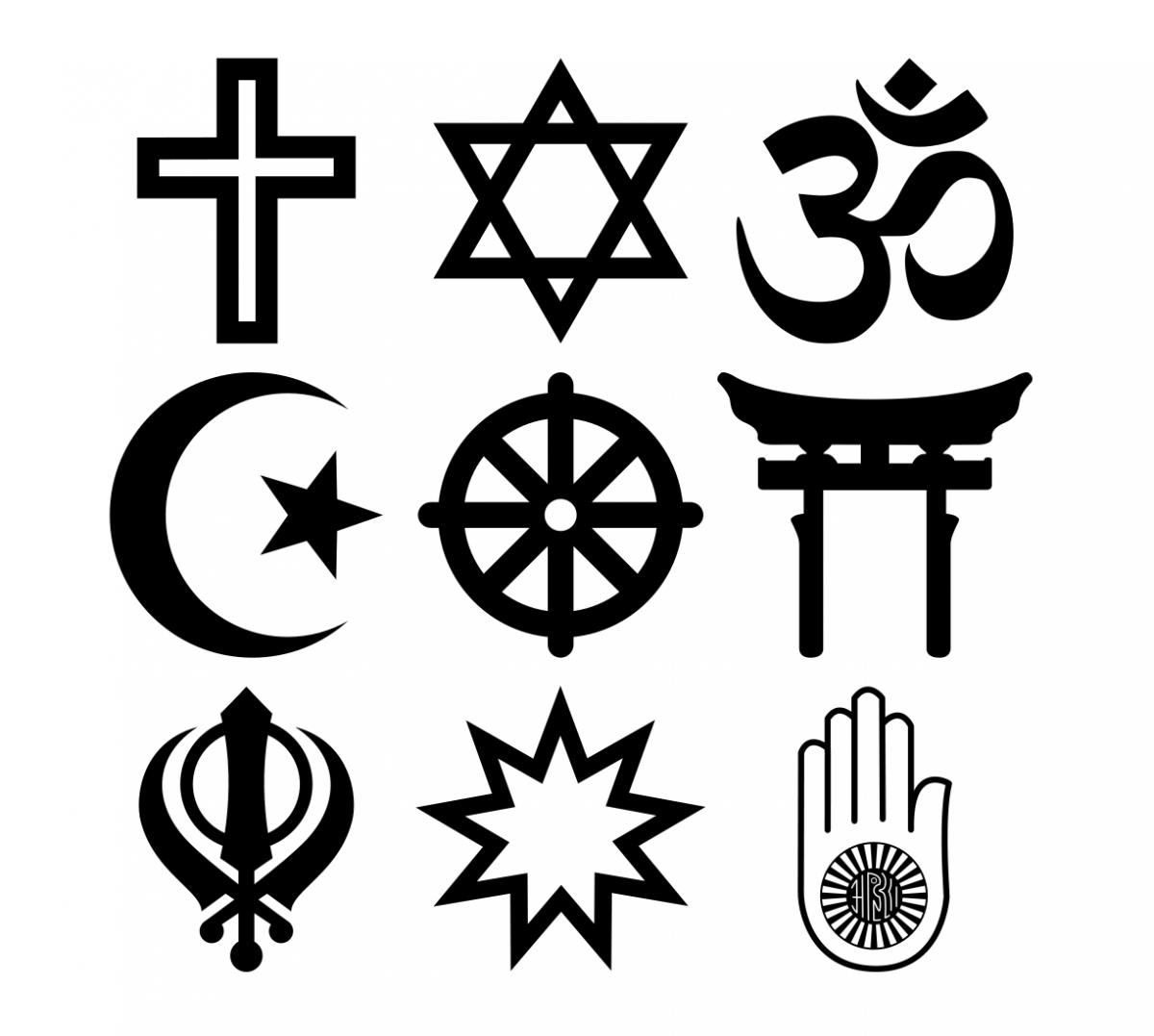 Es la visión que tenemos del mundo y de la sociedad.

Juicio moral, autoconceptuación (libertad religiosa).

Afecta relaciones personales.
SOCIOLÓGICO
*POLÍTICA
Sistema de gobierno: 
(Leyes cívicas y morales).

Regulan nuestro comportamiento.


Ej: USA (pena de muerte, armas).
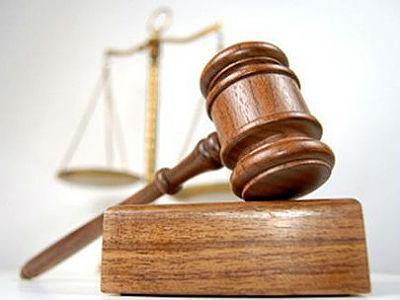 SOCIOLÓGICO
*CULTURA
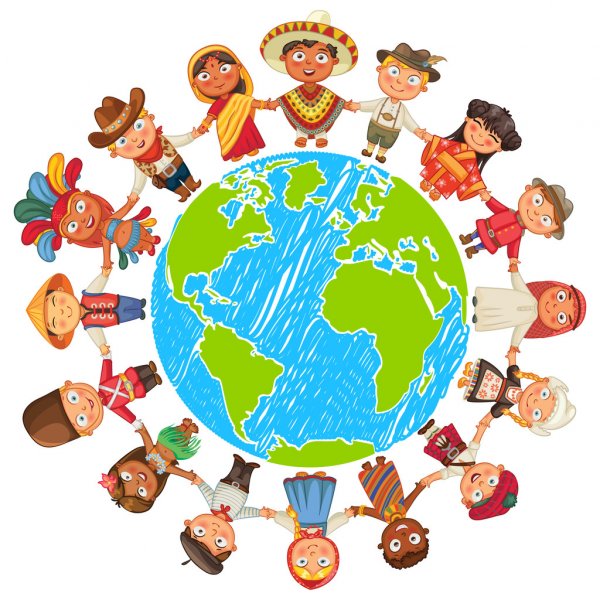 Expresión social, artística, artesanal.

Educación.

Ej: Familia, Iglesia, Amistades.

*Los distingue de los demás
SOCIOLÓGICO
*RAZA
Todo aspecto físico, que procede de un pueblo o nación… condiciona su comportamiento social.

Ej: Mongólicos y americanos.
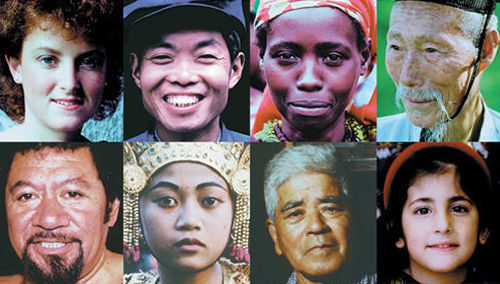 ACTIVIDAD
*Responda las siguientes preguntas:
1) Explique el concepto cultura y en que se diferencia con la raza.

2) Escriba cinco conceptos que expliquen la cultura chilena.
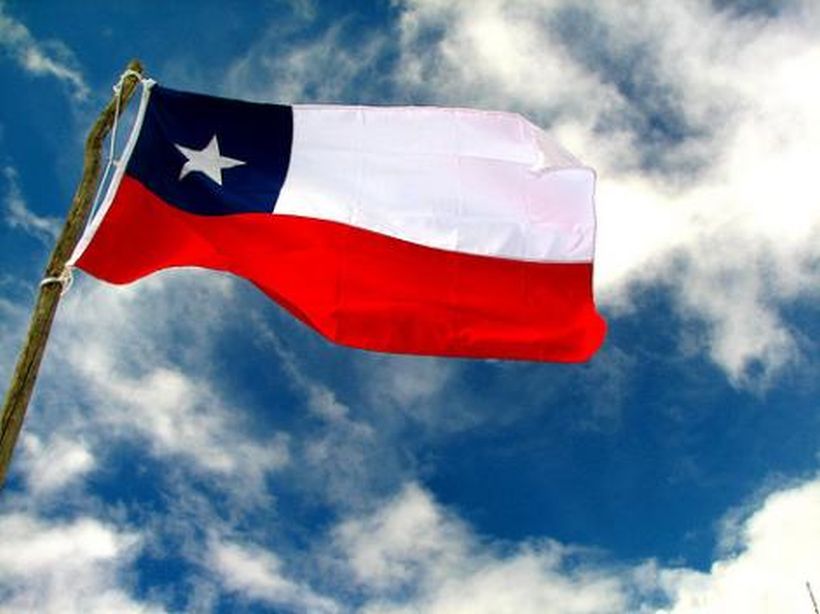 ¡5 minutos!
MINI TEST
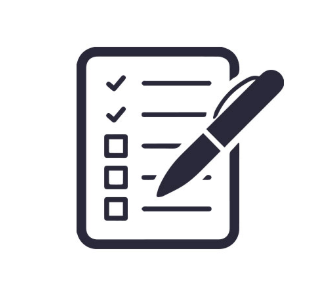 ¡5 minutos!
METACOGNICIÓN
*RESPONDA LAS SIGUIENTES PREGUNTAS. JUSTIFIQUE
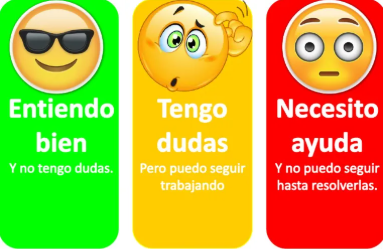